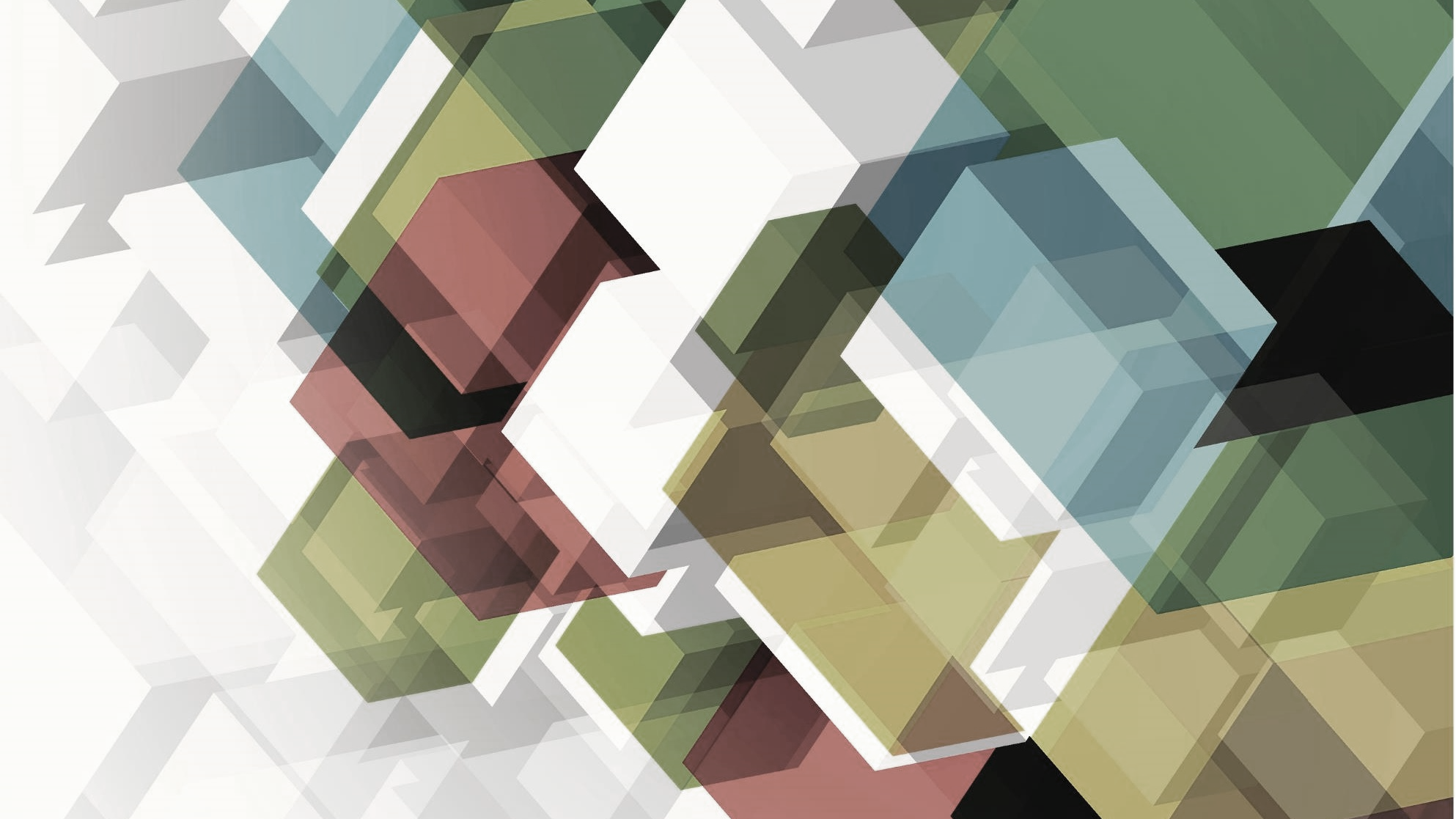 CHRIST ABOVE ALL
JoLynn Gower
Spring 2020
493-6151
jgower@guardingthetruth.org
Lesson 2
VERSE FOR THE JOURNEY
Colossians 3:1-2  Therefore if you have been raised up with Christ, keep seeking the things above, where Christ is, seated at the right hand of God.  Set your mind on the things above, not on the things that are on earth 
Mind: phroneo: understanding, attitude
1 Corinthians 15:3-8 For I delivered to you as of first importance what I also received, that Christ died for our sins according to the Scriptures, and that He was buried, and that He was raised on the third day accord-ing to the Scriptures; that He appeared to Cephas, then to the twelve. After that He appeared to more than five hundred brethren at one time, most of whom remain until now, but some have fallen asleep; then He appeared to James, then to all the apostles; and last of all, as to one untimely born, He appeared to me also
THE GOSPEL MESSAGE
Romans 6:23 For the wages of sin is death, but the free gift of God is eternal life in Christ Jesus our Lord. 
 Wages: opsonion: the payment due to someone
 Jesus died in our place AND He overpowered death, rising to life again
Matthew 28:5-7 The angel said to the women, "Do not be afraid; for I know that you are looking for Jesus who has been crucified.  He is not here, for He has risen, just as He said. Come, see the place where He was lying. Go quickly and tell His disciples that He has risen from the dead; and behold, He is going ahead of you into Galilee, there you will see Him; behold, I have told you.“
Risen: egeiro: to awaken; to get up	WOW
WHEN YOU KNOW -- SHARE
Epaphras apparently went home and shared!
Mark 5:15-20  They came to Jesus and observed the man who had been demon-possessed sitting down, clothed and in his right mind, the very man who had had the "legion"; they became frightened. Those who had seen it described to them how it had happened to the demon-possessed man, and all about the swine. And they began to implore Him to leave their region. As He was getting into the boat, the man who had been demon-possessed was imploring Him that he might accompany Him. He did not let him, but He said to him "Go home to your people and report to them what great things the Lord has done for you, and how He had mercy on you." And he went away and began to proclaim in Decapolis what great things Jesus had done for him;
NOT JUST HEARERS
John 8:31-32  So Jesus was saying to those Jews who had believed Him, "If you continue in My word, then you are truly disciples of Mine; and you will know the truth, and the truth will make you free." 
Just hearing about the good news of Jesus is meaningless unless you believe it!
Romans 10:16-18  However, they did not all heed the good news; for Isaiah says, "LORD, WHO HAS BELIEVED OUR REPORT?" So faith comes from hearing, and hearing by the word of Christ.  But I say, surely they have never heard, have they? Indeed they have; "THEIR VOICE HAS GONE OUT INTO ALL THE EARTH, AND THEIR WORDS TO THE ENDS OF THE WORLD." 
James 1:22  But prove yourselves doers of the word, and not merely hearers who delude themselves.
FAITHFUL MEN
2 Timothy 2:1-2 You therefore, my son, be strong in the grace that is in Christ Jesus. The things which you have heard from me in the presence of many witnesses, entrust these to faithful men who will be able to teach others also. 
Faithful believers also have to teach others
Identifying trustworthy teachers is important
2 Peter 2:1-3 But false prophets also arose among the people, just as there will also be false teachers among you, who will secretly introduce destructive heresies, even denying the Master who bought them, bringing swift destruction upon themselves. Many will follow their sensuality; because of them the way of the truth will be maligned; and in their greed they will exploit you with false words; their judgment from long ago is not idle, and their destruction is not asleep.
THE COMMISSION
Matthew 28:18-20  And Jesus came up and spoke to them, saying, "All authority has been given to Me in heaven and on earth. Go therefore and make disciples of all the nations, baptizing them in the name of the Father and the Son and the Holy Spirit, teaching them to observe all that I commanded you; and lo, I am with you always, even to the end of the age." 
First: win someone to Christ
Second: teaching them truth
Third: take them with you as you go
Fourth: Commission them to go
A disciple not only learns intellectually from a teacher
A disciple also puts into practice what he/she has learned
FAITH IN ACTION
Romans 5:1-4 Therefore, having been justified by faith, we have peace with God through our Lord Jesus Christ, through whom also we have obtained our introduction by faith into this grace in which we stand; and we exult in hope of the glory of God. And not only this, but we also exult in our tribulations, knowing that tribulation brings about perseverance; and perseverance, proven character; and proven character, hope; 
Exult: kauchaomai: to glory in something; to boast about something
Proven character: dokime: the refined result of trial
Hope: elpis: the confident expectation that God will do exactly as He has promised
WHO IS YOUR MASTER?
Ephesians 1:10-14 In Him also we have obtained an inheritance, having been predestined according to His purpose who works all things after the counsel of His will, to the end that we who were the first to hope in Christ would be to the praise of His glory. In Him, you also, after listening to the message of truth, the gospel of your salvation—having also believed, you were sealed in Him with the Holy Spirit of promise, who is given as a pledge of our inheritance, with a view to the redemption of God's own possession, to the praise of His glory. 
1 John 4:1 Beloved, do not believe every spirit, but test the spirits to see whether they are from God, because many false prophets have gone out into the world. 
False teachers were abundant
THE ONE WHO OWNS YOU…
IS THE ONE WHO MADE YOU!
Colossians 1:15-17  He is the image of the invisible God, the firstborn of all creation. For by Him all things were created, both in the heavens and on earth, visible and invisible, whether thrones or dominions or rulers or authorities—all things have been created through Him and for Him. He is before all things, and in Him all things hold together. 
In the creation account, Genesis names “God” and the “spirit of God” but not Jesus directly
This account tells us that Jesus was involved in creation
Hold together: sunesteken: consist; maintain stability
COUNTERING GNOSTICISM
Hebrews 1:1-4  God, after He spoke long ago to the fathers in the prophets in many portions and in many ways, in these last days has spoken to us in His Son, whom He appointed heir of all things, through whom also He made the world. And He is the radiance of His glory and the exact representation of His nature, and upholds all things by the word of His power. When He had made purification of sins, He sat down at the right hand of the Majesty on high, having become as much better than the angels… 
Jesus is the intermediary; we do not worship angels
1 Timothy 2:5-6  For there is one God, and one mediator also between God and men, the man Christ Jesus, who gave Himself as a ransom for all, the testimony given at the proper time.
FALSE TEACHERS
False teachers in Asia Minor were moving angels into the position of the aeons of Gnosticism
False teachers were using Jewish Law to introduce a sort of legalism into Christianity
Colossians 1:21-23  And although you were formerly alienated and hostile in mind, engaged in evil deeds, yet He has now reconciled you in His fleshly body through death, in order to present you before Him holy and blameless and beyond reproach— if indeed you continue in the faith firmly established and steadfast, and not moved away from the hope of the gospel that you have heard, which was proclaimed in all creation under heaven, and of which I, Paul, was made a minister.